السلام عليكم ورحمة الله
اهلا سهلا يا طالبى
كيف حالك
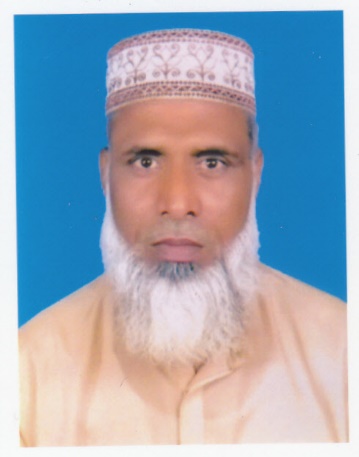 تعرف المعلم
محمد عبد الحميد مندول
مولانا المساعد
المدرسة الكامل الغوث الاعظم نمازغربنوغان
الدرس السادس الانسان فى عصر السرعة
# G cvV †_‡K Avgiv hv wkL‡Z cvie
*cÖvYxRM‡Zi MwZwelqK aviYv*`ªæZ I axiMwZi Dcgv*me‡P‡q `ªæZMvgx cÖvYx *`ªæZZvi †ÿ‡Î gvby‡li Ae¯’vb *me‡P‡q axiMwZm¤úbœ cÖvYx
انظر الى الصور
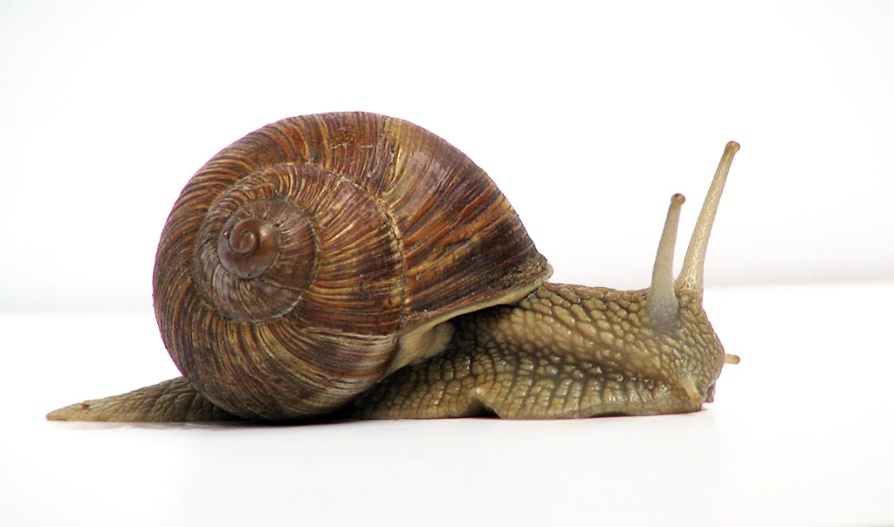 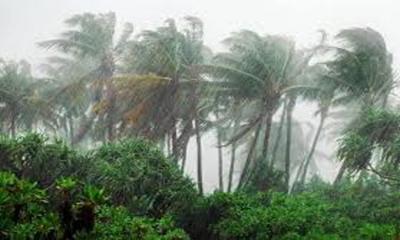 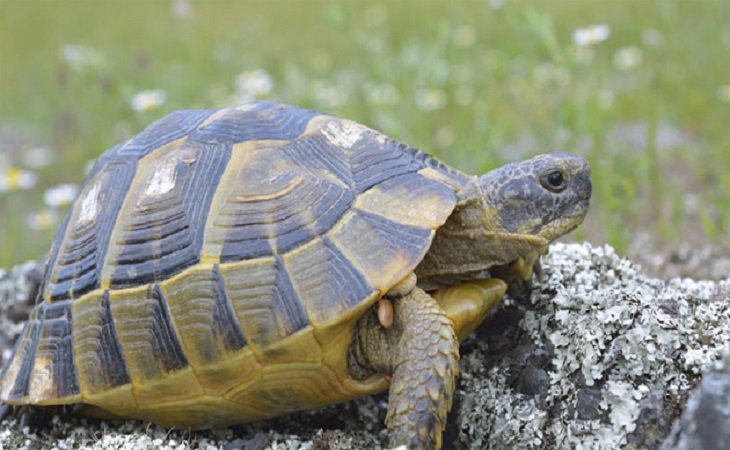 শামুক
কচ্ছপ
evZvm
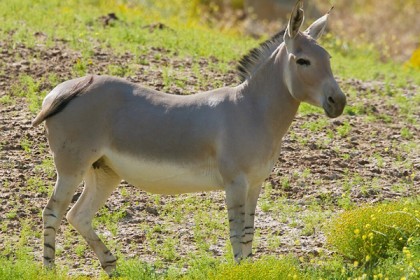 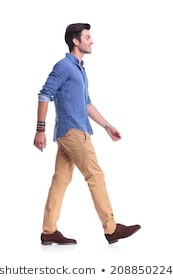 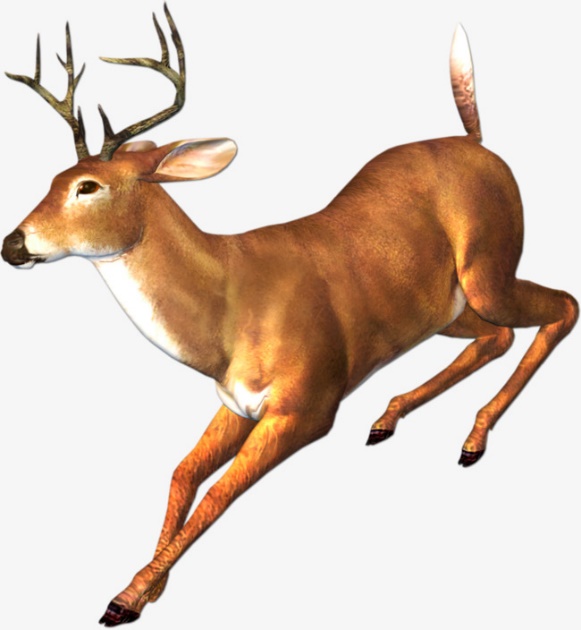 গাধা
হরিণ
মানুষ
انظر الى الصور
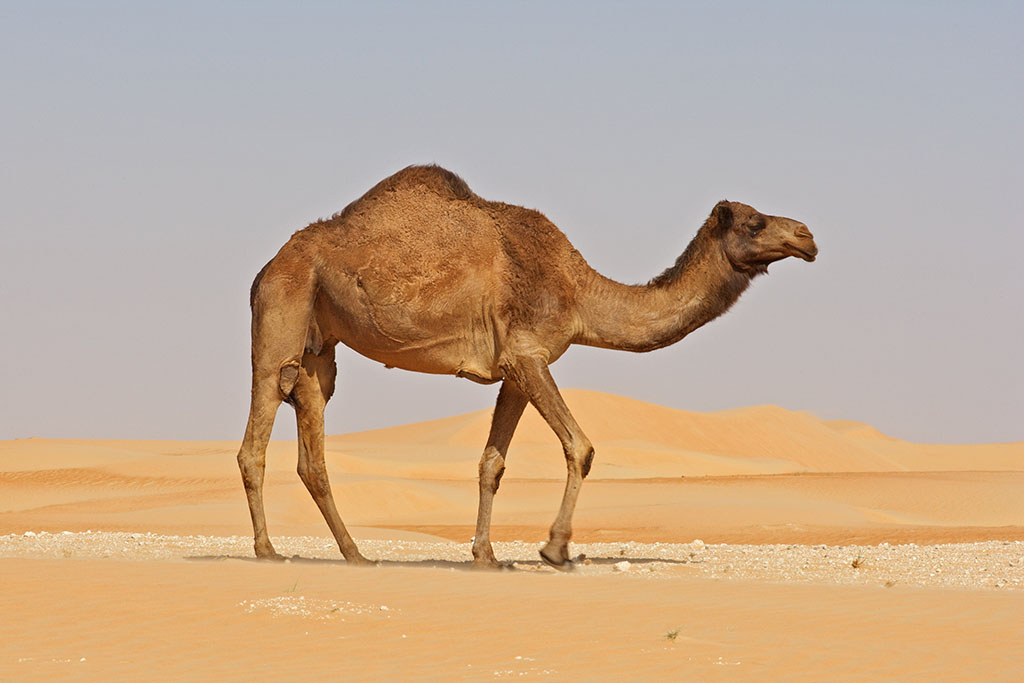 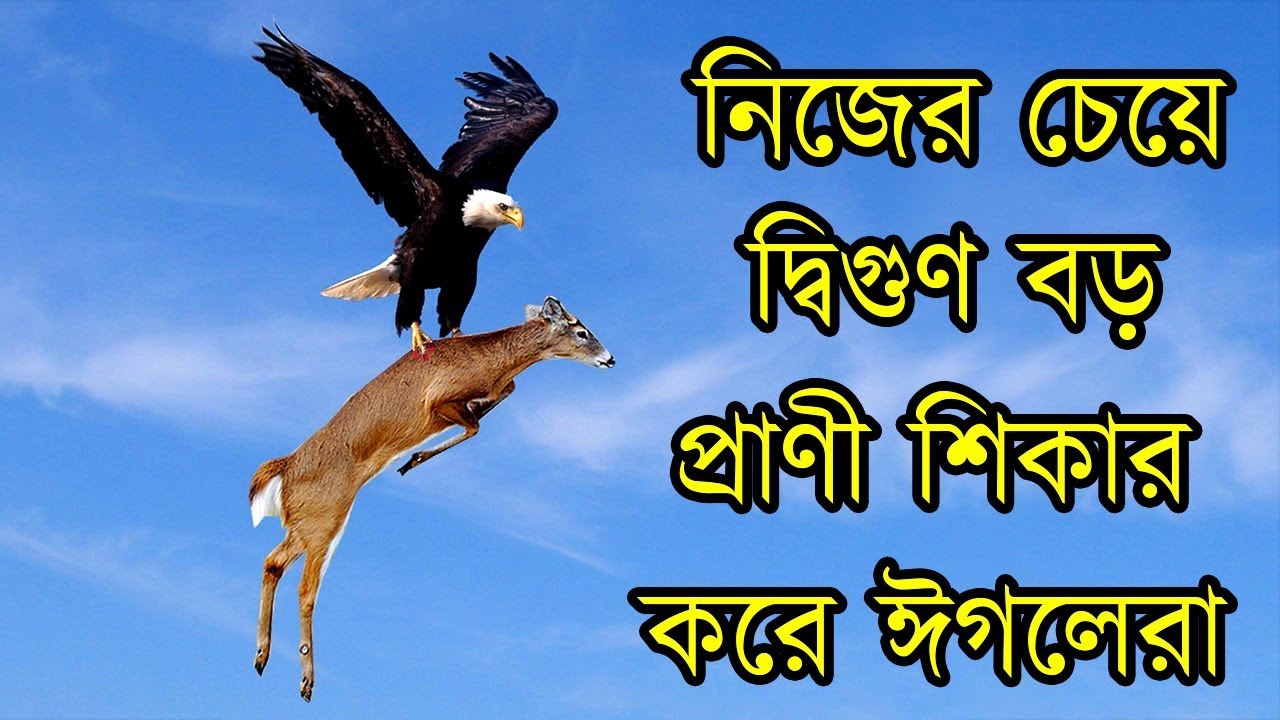 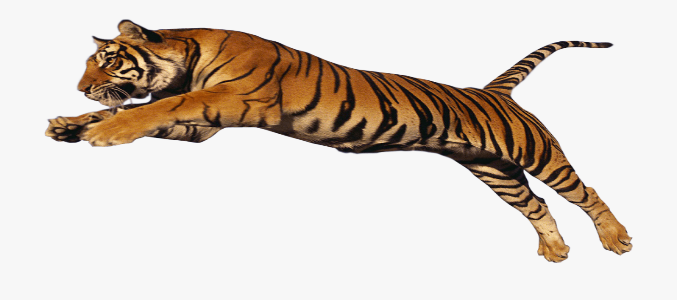 উট
বাঘ
শিকারি পাখি
كان الناس و ما يزالون يتحدثون عن السرعة والبطء، وكانوا يجعلون السلحفاة مثلا للبطء، والريح مثلا للسرعة- وقد بحث بعض العلماء عن هذا الامر فى المخلوقات- فتبين لهم ان القواقع اشد بطأ من السلحفاة، ففى الساعة الواحدة تقطع السلحفاة سبعين مترا إذا تابعت السير، أما القوقعة فلا يزيد ما تقطعه فى الساعة على خمسة أمتار-   وتبين له أن الحمار والإبل ونحوها ليست أسرع الحيوانات، لأن الحيوانات البرية كالغزال ونحوها لها سرعة عظيمة، و أسرع منها النمر وهكذا الطير الجارحة، والإنسان لايعد من المخلوقات السريعة، فسرعته فى الساعة نحو خمسة كيلومتر، على حين تقطع الدبابة ثمانية عشر كيلومترا-
اجب عن الأسئلة الاتية بم كان يضرب المثل للبطء؟  يضرب المثل بالسلفاة فى البطء وكذلك بالقوقعة ايضا 
بم كان يضرب المثل للسرعة؟  يضرب المثل بالريح فى السرعة 
كم مترا تقطع القوقعة فى الساعة؟  تقطع القوقعة فى الساعة خمسة امتار 
ايهما ابطأ السلحفاة ام القوقعة؟  ان القوقعة ابطأ من السلحفاة 
كم كيلومترا يقطعها الانسان فى الساعة؟  ان الانسان يقطع نحو خمسة كيلومتر فى الساعة
اجب عن الأسئلة المتعلقة بالنص اكتب (صحيح) إذا كانت العبارة صحيحا اؤ (خطأ) إذا كانت العبارة خاطئة مع تصحيح الخطأ السلحفاة مثال للسرعة- الخطأ، تصحيح الخطأ للبطأ ان القوقعة اشد بطأ من السلحفاة- صحيح ان القوقعة تقطع فى الساعة ثلاثة امتار- الخطأ، تصحيح الخطأ ان القوقعة تقطع فى الساعة خمسة امتار الانسان يعد من المخلوقات السريعة- خطأ، تصحيح الخطأ الانسان لايعد من المخلوقات السريعة ان الذبابة فى الساعة تقطع ثمانية عشر كيلومترا- صحيح
استبدل العدد و كون الجملة
حقق الالفاظ التالية يتحدثون : الصيغة، الجمع المذكر للغائب، البحث الفعل المضارع المثبت للمعروف، الباب تفعل، المصدر التحدث، المادة ح د ث، الجنس الصحيح، المعنى তাহারা আলোচনা করতيجعلون : الصيغة، الجمع المذكر للغائب، البحث الفعل المضارع المثبت للمعروف، الباب فتح يفتح، المصدر الجعل، المادة ج ع ل، الجنس الصحيح، المعنى তাহারা করেقد بحث : الصيغة، المغرد المذكر للغائب، البحث الفعل الماضى القريب المثبت للمعروف، الباب فتخ يفتح، المصدر البحث، المادة ب ح ث، الجنس الصحيح، المعنى সে খোঁজ করেছে।تقطع : الصيغة، المفرد المؤنث للغائب، البحث الفعل المضارع المثبت للمعروف، الباب فتح يفتح، المصدر القطع، المادة ق ط ع، الجنس الصحيح، المعنى সে কাটে/সে অতিকম।
هات مرادف الكلمات من النص
استخرج الافعال من النص ثم عين نوعها من حيث البحث
استخرج الاسماءالمشتقة من النص ثم عين نوعها
صرف الفعل ” يَتَحَدَّثُوْنَ، تَبَيَّنَ“ حسب الضمائر المرفوعة يَتَحَدَّثُوْنَ : يَتَحَدَّثُ،يَتَحَدَّثَانِ، يَتَحَدَّثُوْنَ، تَتَحَدَّثُ، تَتَحَدَّثَانِ، يَتَحَدَّثْنَ، تَتَحَدَّثُ، تَتَحَدَّثَانِ، تَتَحَدَّثُوْنَ، تَتَحَدَّثِيْنَ، تَتَحَدَّثَانِ، تَتَحَدَّثْنَ، اَتَحَدَّثُ، نَتَحَدَّثُ- تَبَيَّنَ : تَبَيَّنَ، تَبَيَّنَا، تَبَيَّنُوْا، تَبَيَّنَتْ، تَبَيَّنَتَا، تَبَيَّنَّ، تَبَيَّنْتَ، تَبَيَّنْتُمَا، تَبَيَّنْتُمْ، تَبَيَّنْتِ، تَبَيَّنْتُمَا، تَبَيَّنْتُنَّ، تَبَيَّنْتُ، تَبَيَّنَّا-
استخرج الاسماء المرفوعة والمنصوبة والمجرورة من النص
الاسماء المرفوعة :
الاسماء المنصوبة :
الاسماء المجرورة :
هات متضادة الكلمات من النص
الواجب المنزلى  استخرج من النص خمسة افعال للماضى وخمسة افعال للمضارع ثم حولها الى المضارع والماضى
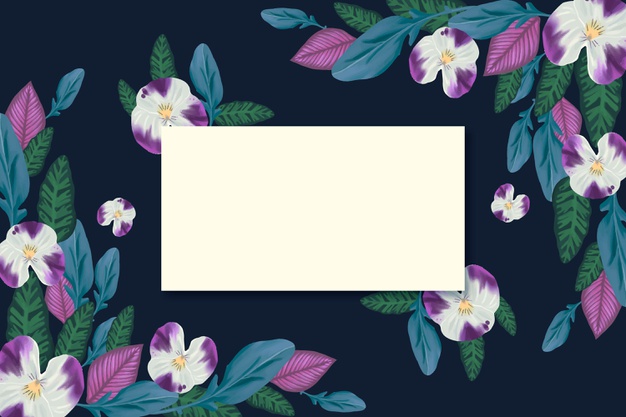 مرحبا بالخير